Abstract Title (example 1)
Shiro Sakai1, Wataru Koshibae1, and N. Nagaosa1,2
1RIKEN Center for Emergent Matter Science (CEMS), Wako, Saitama 351-0198, Japan
2Department of Applied Physics, University of Tokyo, Tokyo 113-8656, Japan
The CEMS Symposium on “Emergent Quantum Materials” will be held on May 22-24, 2019 at the Ito International Research Center, The University of Tokyo. This is the 18th symposium in the series which has been held in chronological order by JRCAT, AIST-CERC, ERATO, FIRST and RIKEN since 1996.
This international symposium will bring together leading and active researchers in the field of emergent phenomena in correlated quantum materials, and provide a forum for sharing new ideas and information on latest developments and for discussing future research directions. 

The focus of this symposium will be the following subjects: 
Topological magnets, topological insulators, topological superconductors, Weyl materials
Interfaces, layered systems, superstructures
Gigantic responses from strongly correlated materials
Spintronics
Non-equilibrium physics
Photovoltaics
Exotic particles (skyrmion, majorana, etc.)
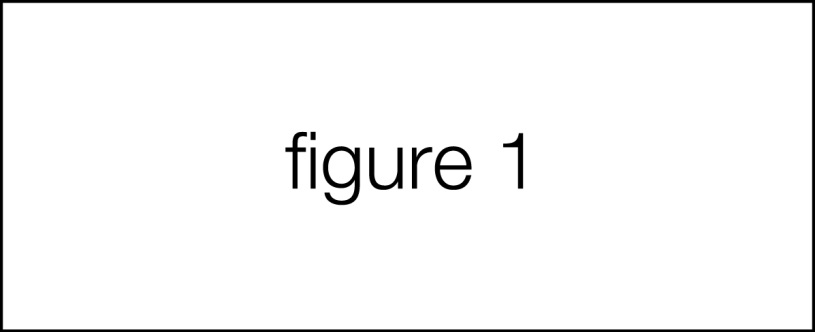 Fig. 1　The caption of figure 1.
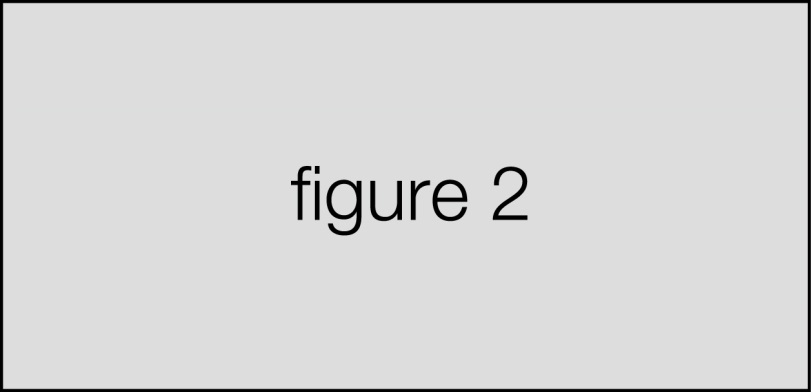 Fig. 2　The caption of figure 2.